Wednesday 20th January 2021Week 3
Good morning! 
Have a go at the following task:
How many times would you see 3 of the same numbers in a row in 24 hours on an ordinary 4 digit 24 hour digital clock?
1 1 : 1 4
Arithmetic
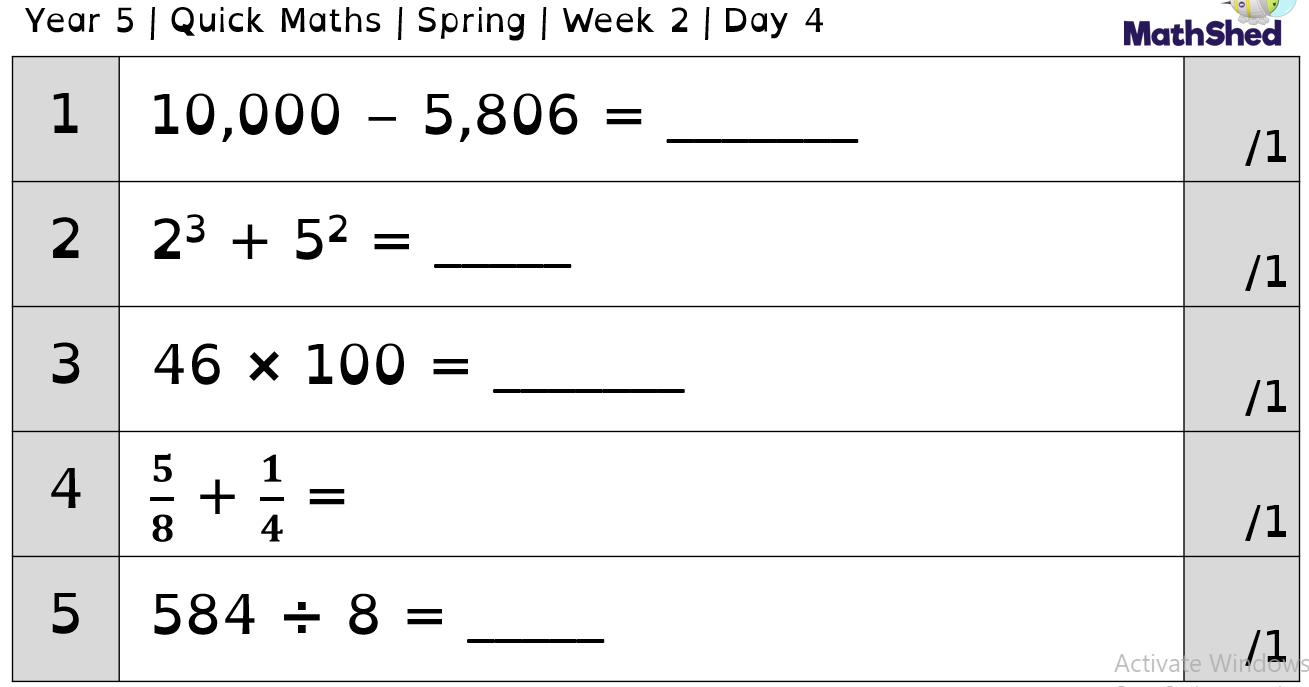 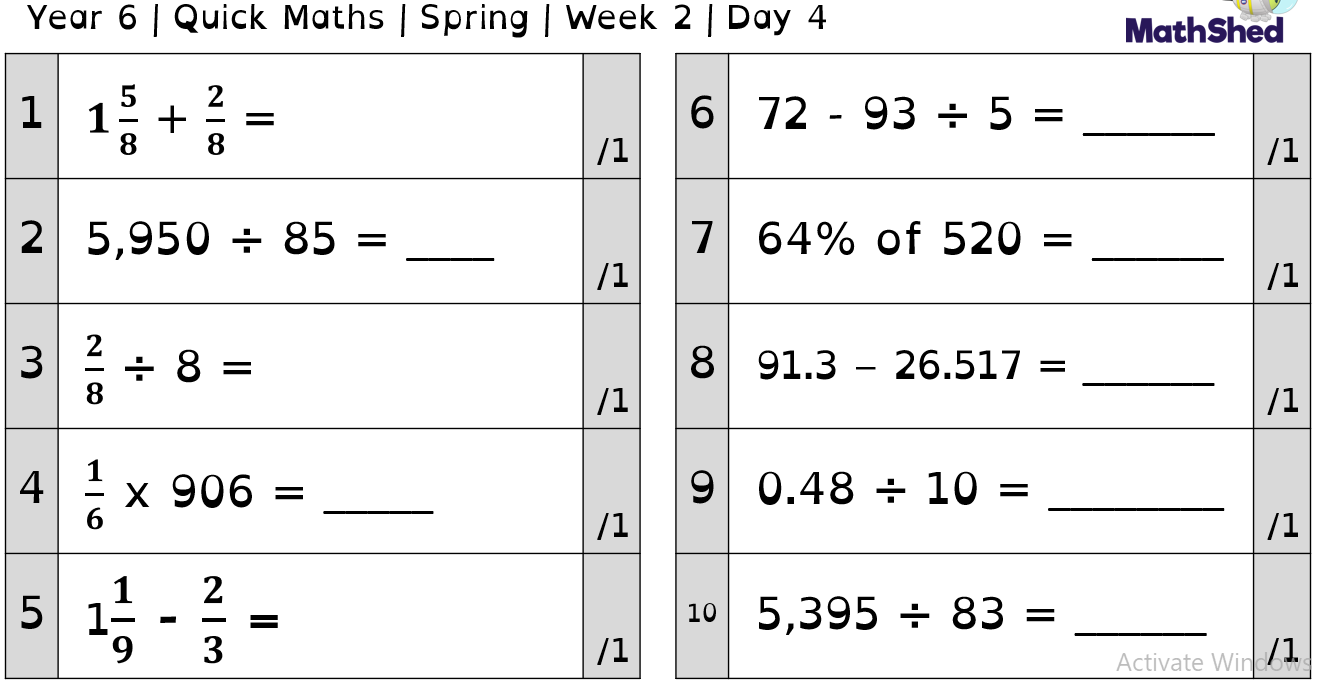 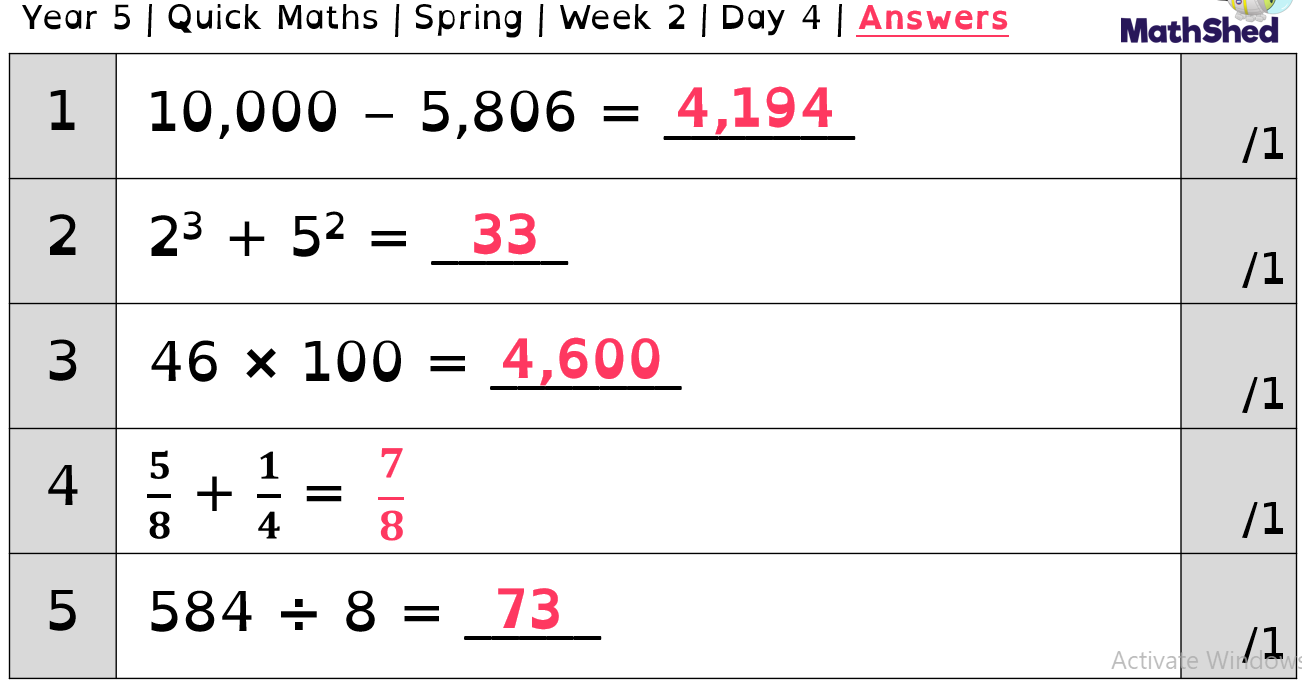 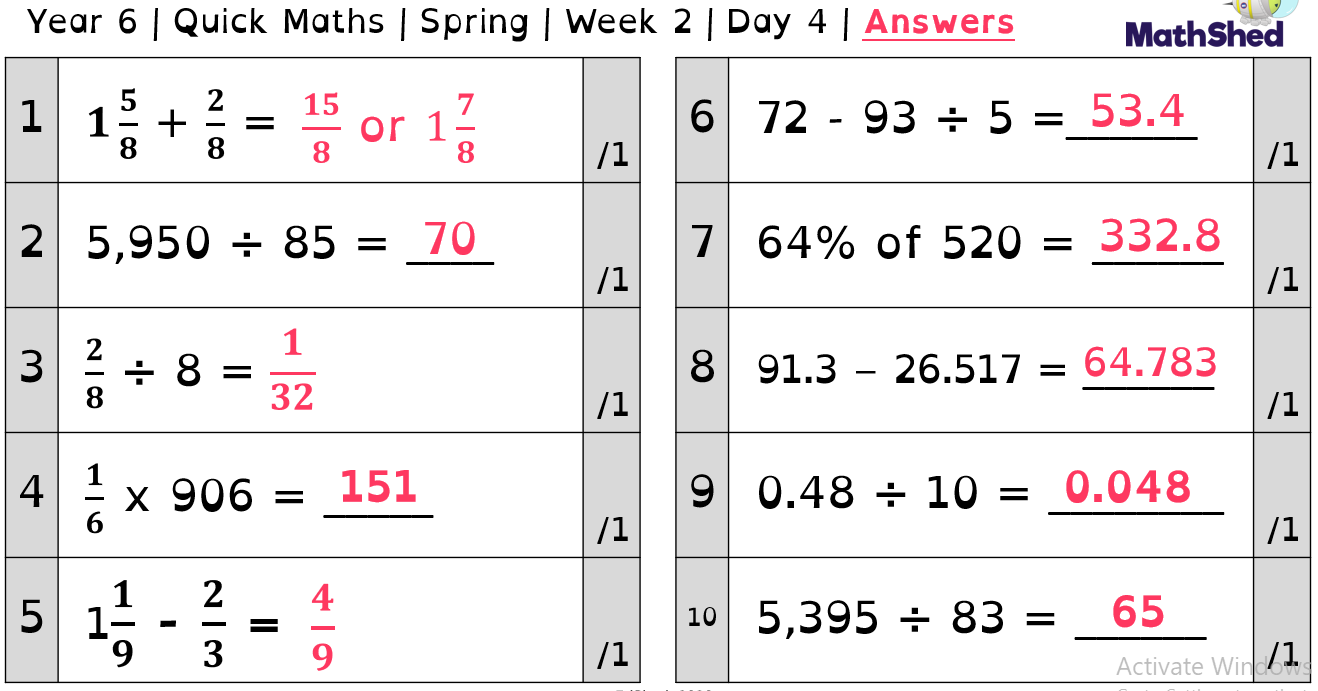 Maths – It’s time for time
Over the next couple of lessons we are going to be looking at converting time.
Read through the next few slides and have a go at the activities at the end.
Before you do that read the information below it will help you.
1 minute=60 seconds
1 hour = 60 minutes
1 day = 24 hours
1 week = 7 days
In 1 day..
I know that there are 24 hours in 1 day.
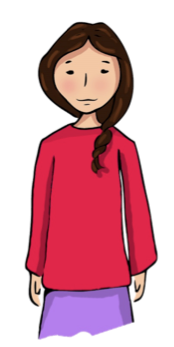 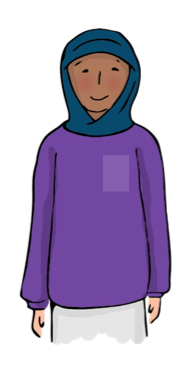 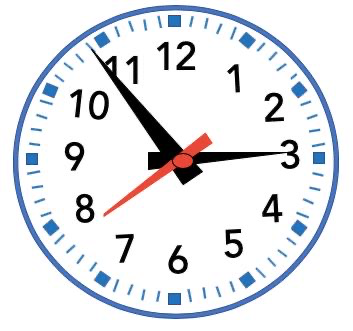 Source: me
8
How many hours are there in 1 week?
But how many hours are there in 1 week?
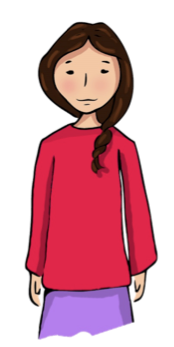 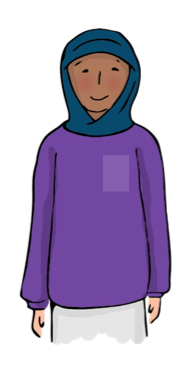 9
How many hours are there in 1 week?
That’s easy! 
If there are 7 days in a week, 
then 24 x 7 =
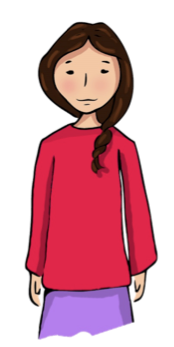 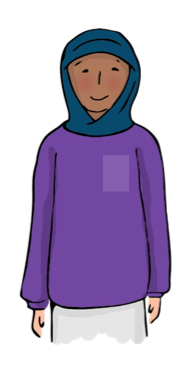 10
How many hours are there in 1 week?
1 day
24 hours
?
7 days
11
How many hours are there in 1 week?
24
12
How many hours are there in 1 week?
24
24
13
How many hours are there in 1 week?
24
24
24
14
How many hours are there in 1 week?
24
24
24
24
15
How many hours are there in 1 week?
24
24
24
24
24
16
How many hours are there in 1 week?
24
24
24
24
24
24
17
How many hours are there in 1 week?
24
24
24
24
24
24
24
24 x 7 = 168
18
How many hours are there in 1 week?
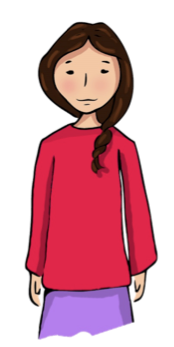 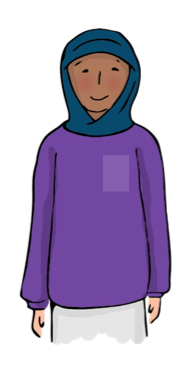 There are 168 hours in 1 week.
19
In 1 day..
I also know that there are 60 minutes in 1 hour.
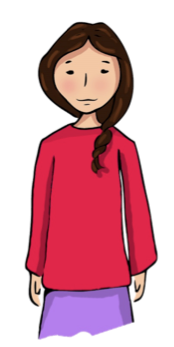 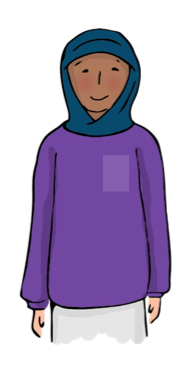 20
In 1 day..
How many minutes are there in 1 day?
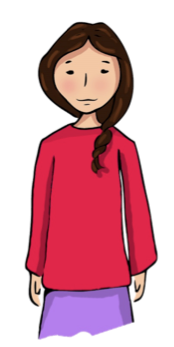 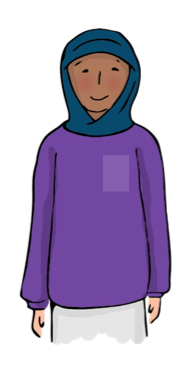 21
How many minutes are there in 1 day?
1 hour
60 minutes
?
24 hours
22
How many minutes are there in 1 day?
1 hour
60 minutes
?
24 hours
60 x 24 = 1440
23
Recap
There are 24 hours in 1 day.
24
Recap
There are 24 hours in 1 day. 
There are 168 hours in 1 week.
25
Recap
There are 24 hours in 1 day. 
There are 168 hours in 1 week. 
There are 1440 minutes in 1 day.
26
In 1 day..
I know there are 60 seconds in 1 minute, but...
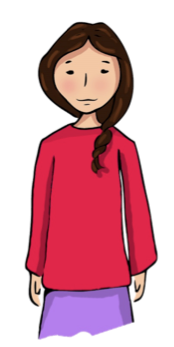 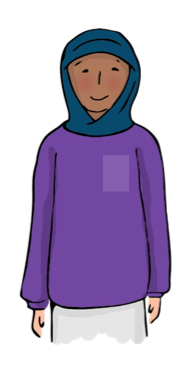 27
In 1 day..
How many seconds are there in 1 hour?
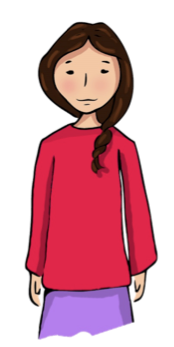 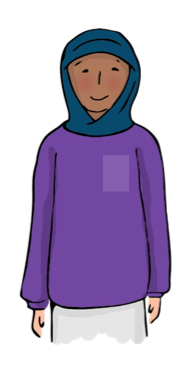 28
How many seconds are there in 1 hour?
1 minute
60 seconds
60 minutes
?
29
How many seconds are there in 1 hour?
1 minute
60 seconds
60 minutes
?
60 x 60 = 3600
30
There are 3600 seconds in 1 hour
There are 3600 seconds in 1 hour!
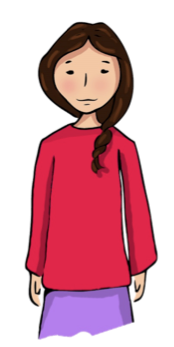 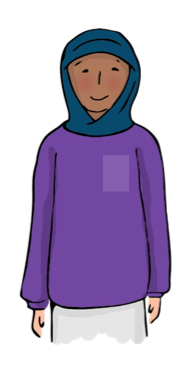 31
Converting
1 hour
60 minutes
?
52 hours
32
Converting
1 hour
60 minutes
?
52 hours
52 x 60 = 3120 min
33
Converting
1 hour
60 minutes
?
12 hours
34
Converting
1 hour
60 minutes
?
12 hours
12 x 60 = 720 min
35
Converting
1 hour
60 minutes
?
7200 minutes
36
Converting
1 hour
60 minutes
?
7200 minutes
7200 ÷ 60  = 120 hours
37
Converting
1 minute
60 seconds
?
1200 minutes
38
Independent Task
Complete the table below.
39
Independent task answers
Independent Task
41
Answers
42
Answers
1 hour
60 minutes
?
24 hours
60 x 24 = 1440
43
Answers
44
Answers
45
Answers
1 minute
60 seconds
?
1440 minutes
1440 x 60 = 86400
46
Answers
?
47
Answers
1 hour
60 minutes
?
2880 minutes
2880 ÷ 60  = 48
48
Answers
?
48
49
Answers
1 minute
60 seconds
?
2880 minutes
2880 x 60 = 172,800
50
Answers
172800
48
?
51
Answers
1 hour
60 minutes
36 hours
?
36 x 60 = 2160
52
Answers
172800
48
2160
53
Now challenge yourself by having a go at the following problems.
Seconds, minutes and hours
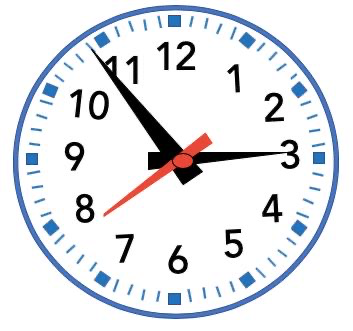 There are …. seconds in 1 minute.
There are …. minutes in 1 hour.
There are …. hours in 1 day.
Source: me
55
How many hours are there in 14 days?
56
Word Problem 1
For Sports Day, Cala ran 800m.

She finished running the 800m in 300 seconds.
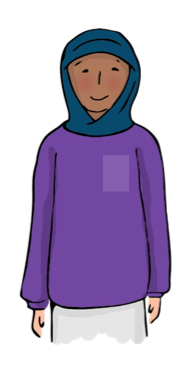 57
Word Problem 1
For Sports Day, Cala ran 800m.

She finished running the 800m in 300 seconds.

Her best record for an 800m sprint was 4.5 minutes.
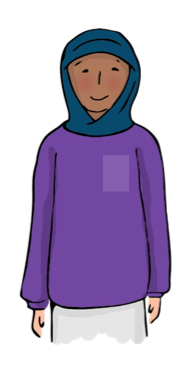 58
Did she beat her record?
For Sports Day, Cala ran 800m.

She finished running the 800m in 300 seconds.

Her best record for an 800m sprint was 4.5 minutes.
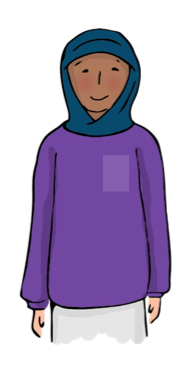 59
Word Problem 2
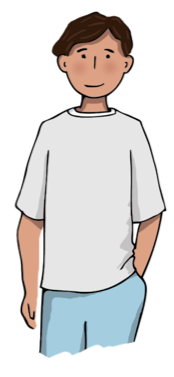 Antoni is following his grandmother’s recipe.
60
Word Problem 2
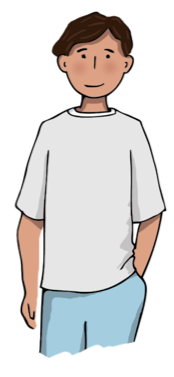 Antoni is following his grandmother’s recipe. 

It says the stew must cook for 2 hours and 10 minutes. So far he has been cooking it for 69 minutes. How much longer does the stew need to cook for?
61
Word Problem 2
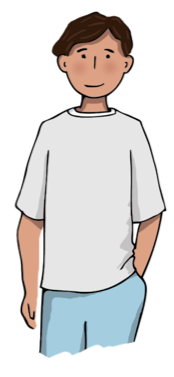 The stew needs to cook for 2 hours and 10 minutes. 

How many minutes is this in total?
62
Word Problem 3
Yasmin and Binh take different routes to get to Lanzarote.
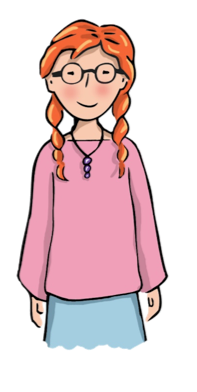 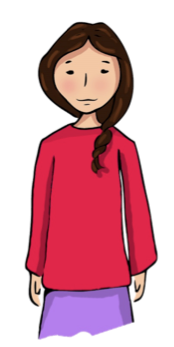 63
Word Problem 3
Yasmin’s journey takes 3 hours and 34 minutes.
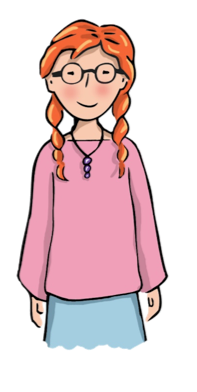 64
Word Problem 3
Binh’s journey takes 219 minutes.
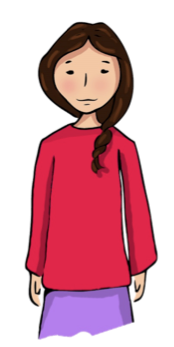 65
Word Problem 3
Who’s journey took the quickest?
By how long?
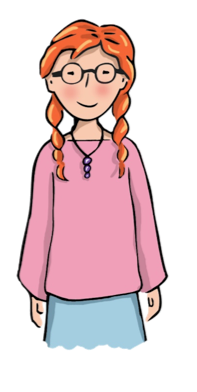 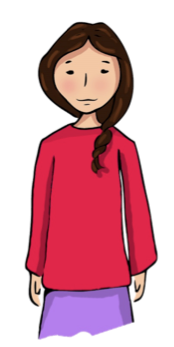 3 h 34 min
219 min
66
Super spicy challenge
i)Which is the shortest film?
ii) Which is the longest film?
iii) What is the difference in seconds between the longest and shortest film?
67
English
- Drafting
Today we are going to continue writing our non-chronological reports.

 We will be focusing on the paragraph about appearances. 


The video below will model how to write this paragraph:
https://classroom.thenational.academy/lessons/to-write-the-appearance-paragraph-of-a-non-chronological-report-c5j3jd?activity=video&step=1

Like yesterday, we are going to edit and improve our paragraph.
Think carefully about the GPS techniques you should be using in your work e.g. 

Accurate punctuation
A range of conjunctions
Fronted adverbials
Expanded noun phrases 
Brackets 
Relative clauses 

Although we often edit and improve our work in class, the following video may help you:
https://classroom.thenational.academy/lessons/to-edit-a-non-chronological-report-c9j3ac?activity=video&step=1 

Remember, you may not be able to get all of these in this paragraph - you have the rest of your report to show your writing talents too!
Independent reading
You are going to continue with your independent reading today.
Once you have finished reading, create a poster for your book to encourage people to read it.
Remember to not give too much information away about the story. 
Drop in little clues as to what happens.
Spelling
Homophones part 3: everything sounds the same
Today in spellings we are going to have a go at choosing the correct spelling. Read through the sentences on the next page and decide if it is the correct spelling of each word used.
Activity
I really love dessert, my favourite is sticky toffee pudding.
The man was stationery in the road staring into the sky, it was full the unusual objects.
Cheese and chocolate do not compliment each other very well.
I made loads of prophet by selling my old clothes, I can’t believe people actually wanted them.

In each sentence is the homophone correct? If not can you correct it.
Challenge: can you create a sentence that uses both versions of the homophone correctly for example. 
Ice cream wasn’t the best dessert to eat in the desert; it melted very quickly.
Outdoor learning
This week in outdoor learning we are going to go to the nature area and give each other instructions. 
We will have to make them very clear as the person we are giving the instructions to will be blind folded.
We are doing this so that when we write our instructions for the nature trail we will know how clear they will need to be.
Why not have a go at home.
Write down a set of instructions for getting around your house or garden and ask someone to blind fold you and read them to you. Try to get around your house using them.